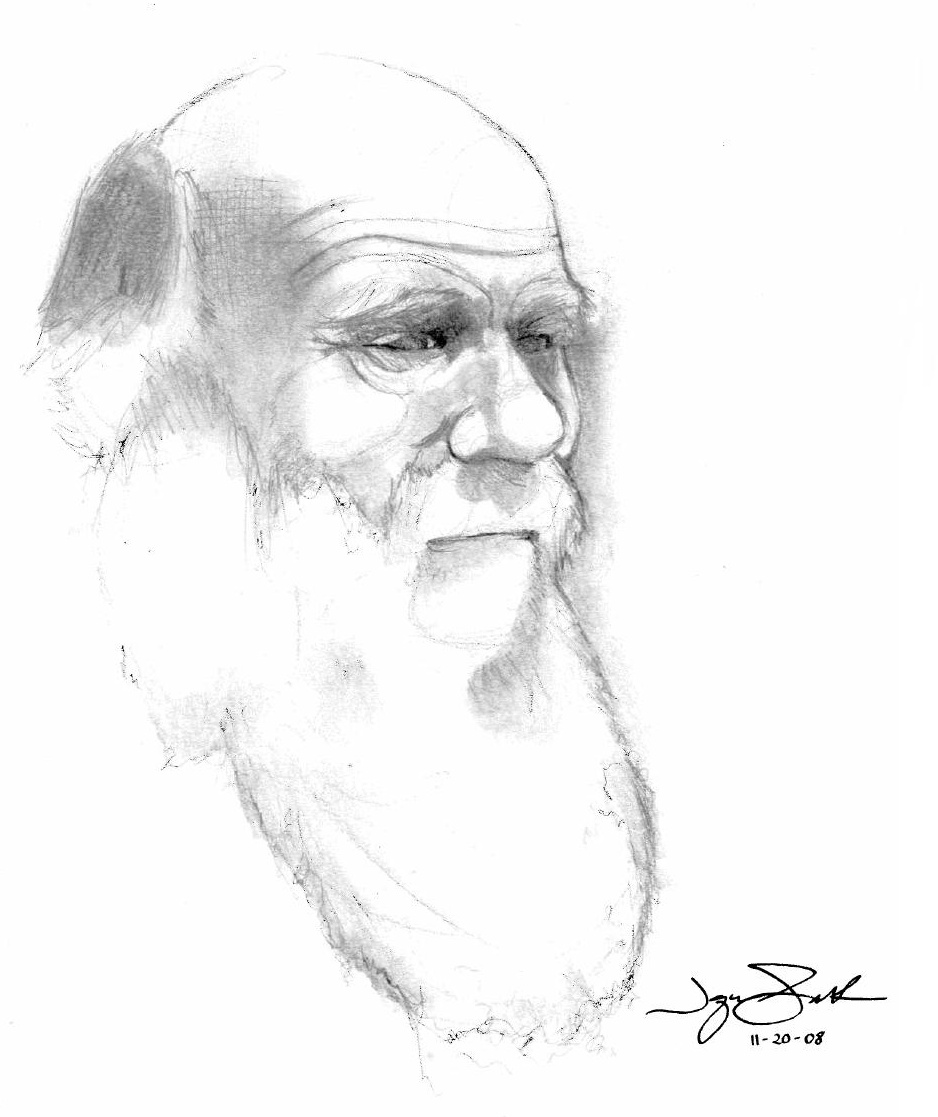 Evolution: it's just Genetics over timeCommunity of reason18 March, 2012
Mindy L. Walker, Ph.D.
Assistant Professor of Biology
Rockhurst University
Genetics
The study of hereditary material
Genes = elements passed down from generation to generation
Alleles = different forms of genes
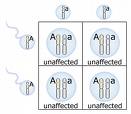 Evolution
Change over time
Change(s in allele frequencies in a population) over time
This can take a long, long time (think 3.5 billion years)
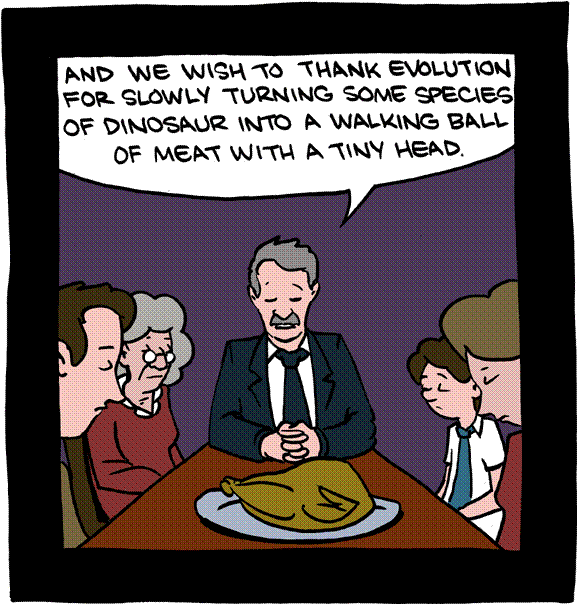 Changes in allele frequencies in a population over a generation
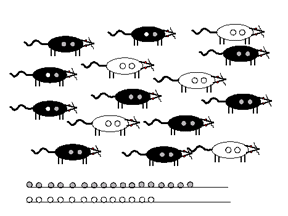 Experiment time.
Initial frequencies:
Milk Chocolate = 16
Krackel = 14
Mr. Goodbar = 14
Special Dark = 1
After one generation of selection…
Milk Chocolate = 
Krackel =
Mr. Goodbar =
Special Dark =
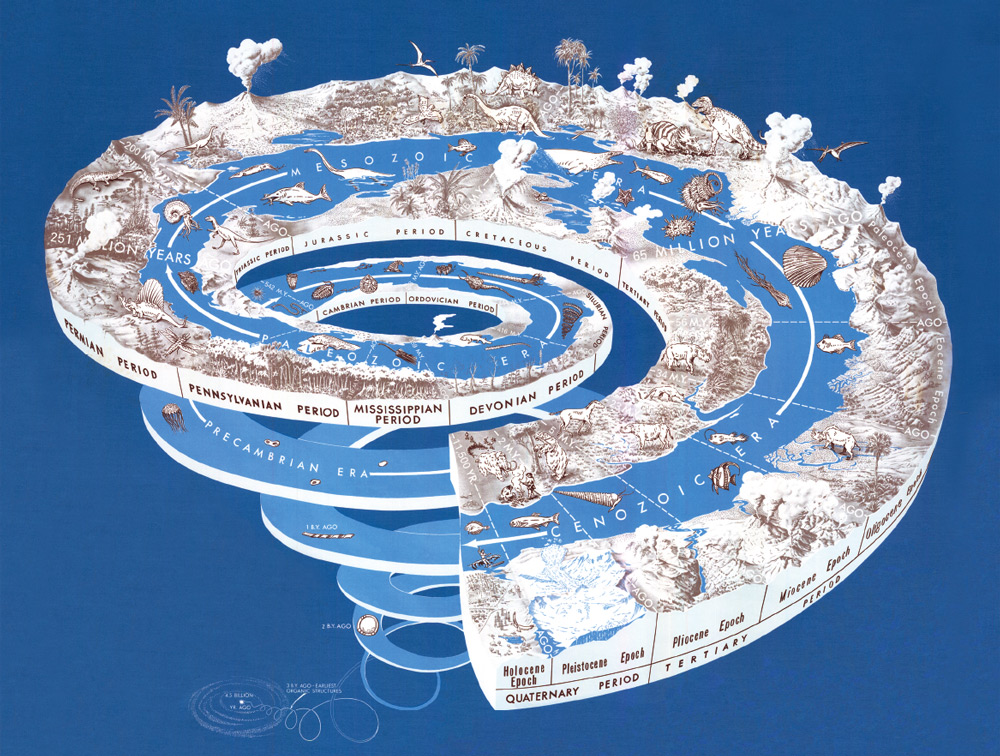 Survey – consider this question
Do you believe that evolution, as the explanation for the diversity of all life, is true, false or are you not sure?
Survey says…
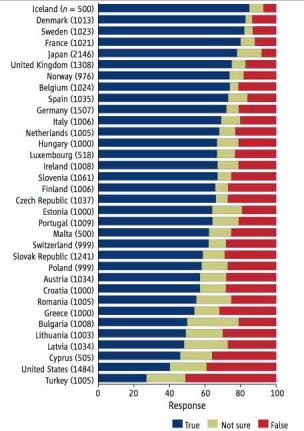 [Speaker Notes: Do you believe that evolution, as the explanation for the diversity of all life, is true, false or are you not sure?]
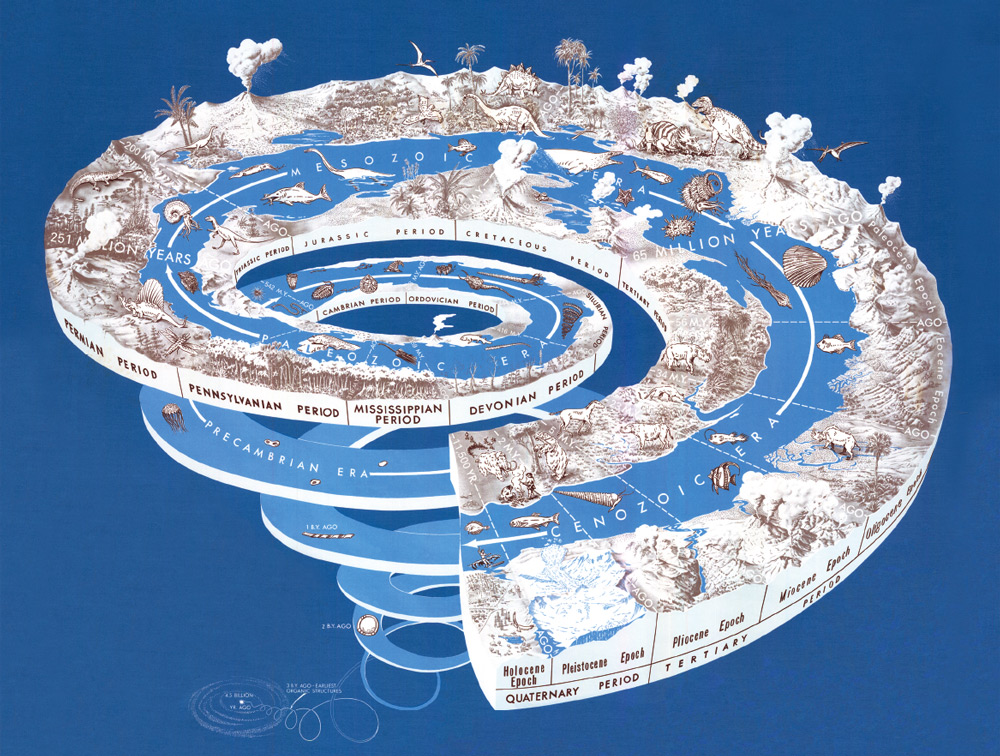 One more time
Do you believe that evolution, as the explanation for the diversity of all life, is true, false or are you not sure?
[Speaker Notes: So should you accept evolution? …]
Do you believe in…
Mutation?
Reproduction?
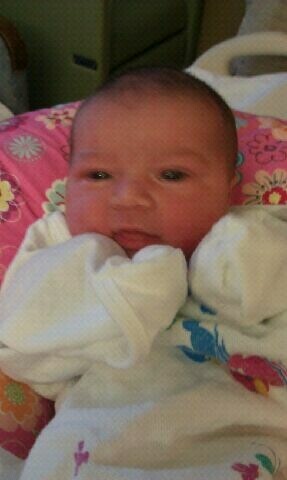 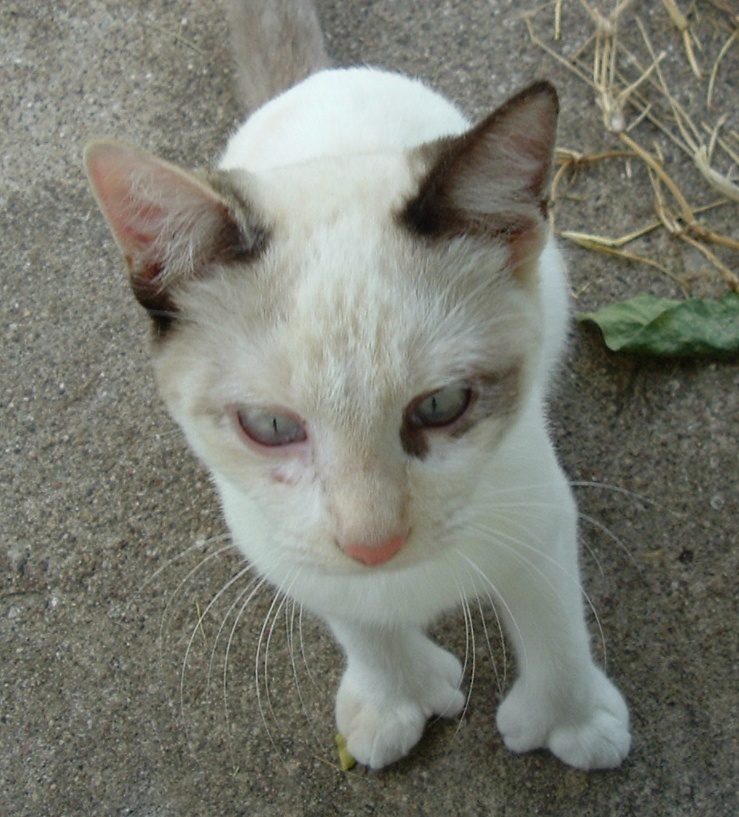 Then, whether you like it or not…
you believe in evolution.
[Speaker Notes: And the diversity of all life]
If you believe in drug-resistance…
you believe in evolution.
http://www.answersingenesis.org/articles/nab/is-natural-selection-evolution
[Speaker Notes: Helicobacter pylori; clarithromycin resistance]
If you believe you have a tailbone…
you believe in evolution.
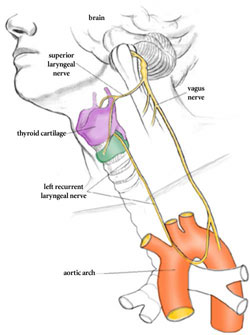 [Speaker Notes: Auricularis muscles (wiggle ears); vitamin C gene “broken” in the same way in all great apes, functional in other mammals; grasping reflex in human babies (grasping for hair on breasts); male nipples; www.freewebs.com/oolon/SMOGGM.htm]
If you believe in lactose intolerance…
you believe in evolution.
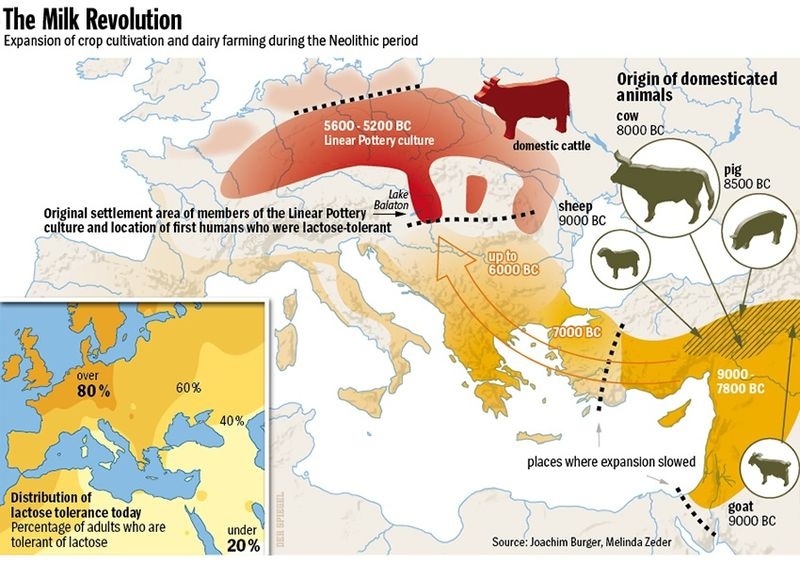 http://www.spiegel.de/international/zeitgeist/0,1518,723310,00.html
Mechanisms of evolution
5 processes
Tendency toward pan-selectionism – often used by Creationists/ID “theorists” as evidence against evolution
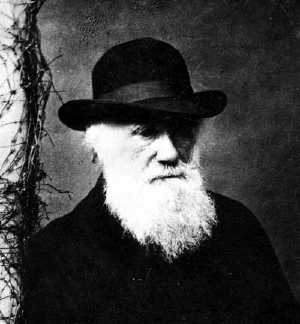 Ultra-
-ism
[Speaker Notes: Creationists - Not everything could have been selected for in increments; because you can understand NS without understanding genetics – Darwin did]
Selection
Gene Flow
Genetic Drift
Sampling error in founding pop or in survivorship
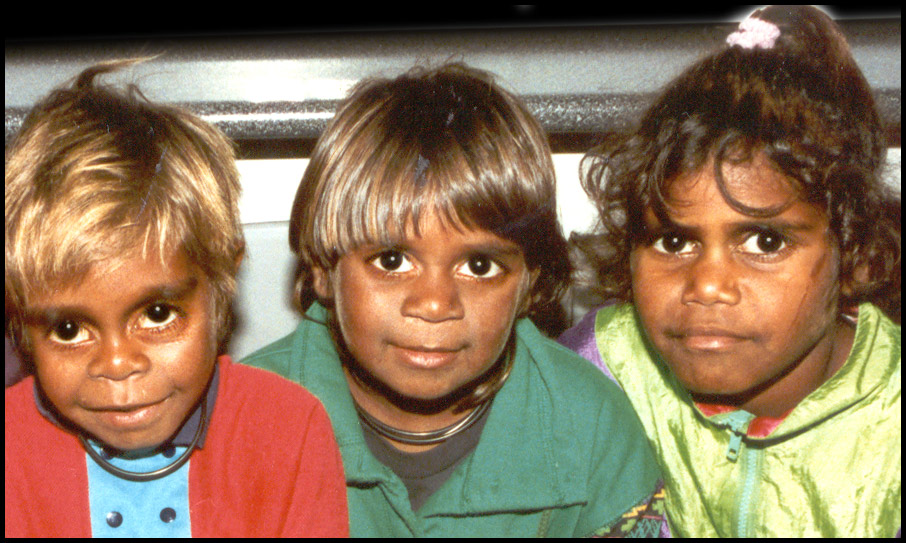 [Speaker Notes: It is possible that Australia was colonized by a small founder population that lacked the B allele;
Can graft skin and won’t be rejected; Golden Hamster, of which the vast majority are descended from a single litter found in the Syrian desert around 1930; bison almost to extinction by 1890; YearAmericanbison (est) Before 1492: 60,000,000; 1890:750; 2000: 360,000]
Mutation
Nonrandom Mating
[Speaker Notes: Snow geese (blue, white, experimentally pink) – pos. assortative mating]
Genetic evidence of evolution
DNA
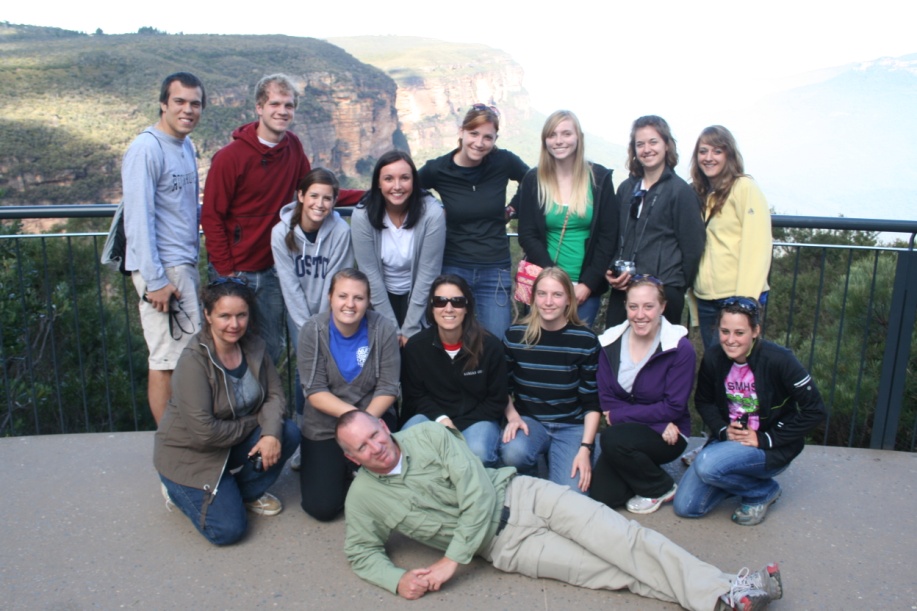 …is universal.
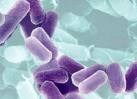 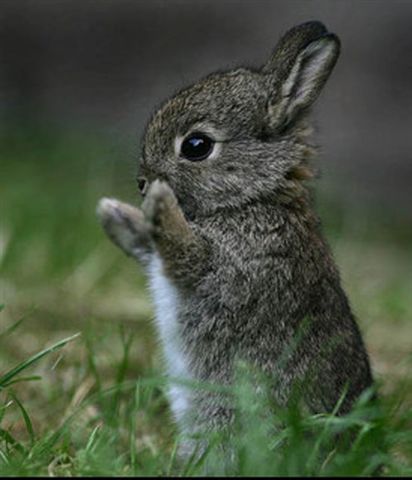 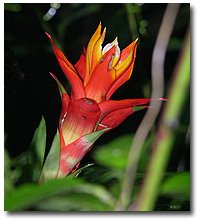 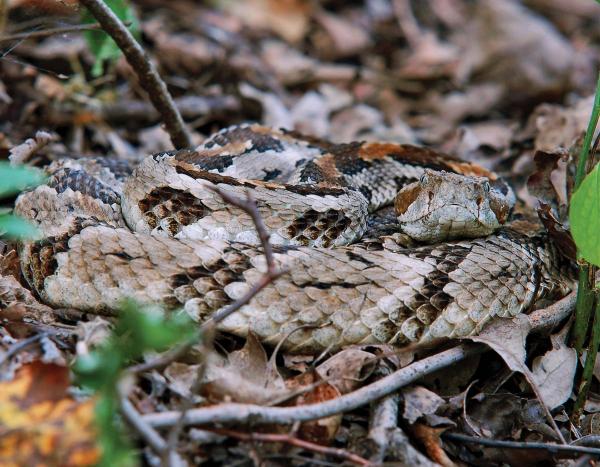 [Speaker Notes: Coincidence or common ancestry?]
The Genetic Code
…is universal.
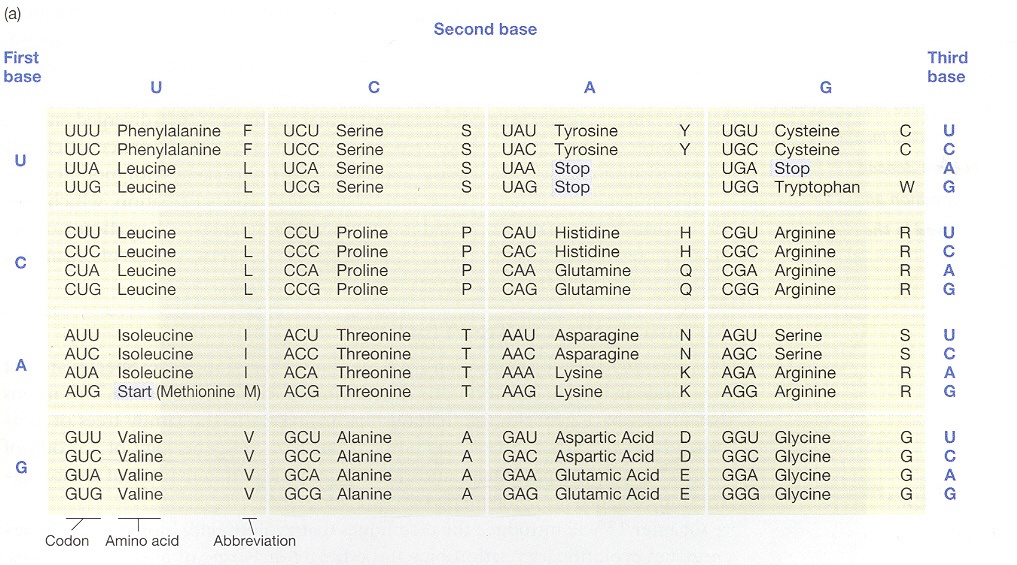 http://www.pnas.org/content/105/43.cover-expansion
Chromosomes
“Modern Genetics Confirms Evolution”
http://www.thetech.org/genetics/ask.php?id=229
[Speaker Notes: Start at 2 minutes]
Genes are shared
http://genome.cshlp.org/content/20/8/1001.full
[Speaker Notes: We analyzed more than 1000 orthologous genes in 33 fully sequenced mammalian genomes, reconstructed their ancestral isochore organization in the maximum likelihood framework, and explored the evolution of third-codon position GC content in representatives of 16 orders and 27 families. 
Figure 1. Genomic third-codon position GC-content (GC3) evolution in placental mammals. Colors reflect current or estimated average GC3 on 1138 orthologous genes (green, low GC; yellow, medium GC; red, high GC). current or estimated average GC3 on 1138 orthologous genes. Branch lengths quantify the amount of GC3 divergence: the branch connecting nodes i and j has a length proportional to Di,j (Equation 2). The estimated ancestral GC content of the placental ancestor is 46.2%.]
ERVs
Sequences in the genome thought to be derived from ancestral viral infection
“Evolution: Genetic Evidence – ERVs”
Pseudogenes
Nonfunctional sequences
“Evolution: Genetic Evidence – Pseudogenes”
Transposons
“Jumping genes”
“Evolution: Genetic Evidence – Transposons”
Regulatory Genes
Genes that regulate the timing and expression of other genes
Small changes can bring about large-scale transformations.
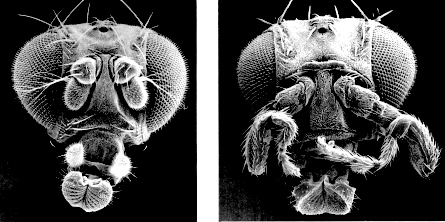 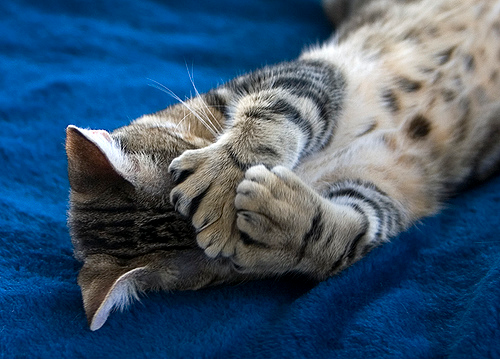 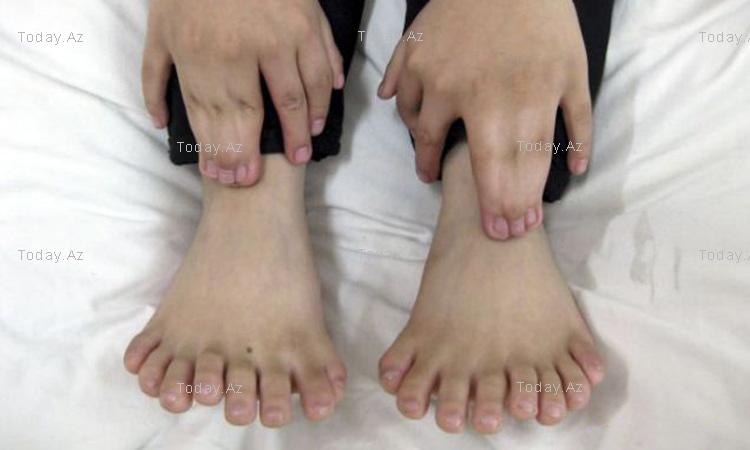 How much difference can genes possibly make?
Changes in dog gene frequencies
www.Nationalgeographic.com
[Speaker Notes: “dog diversity is from a small genetic toolkit”]
Genes make all the difference!
Evolution is just genetics over time.
Thank you!
Questions?